LEXIQUE – le squelette
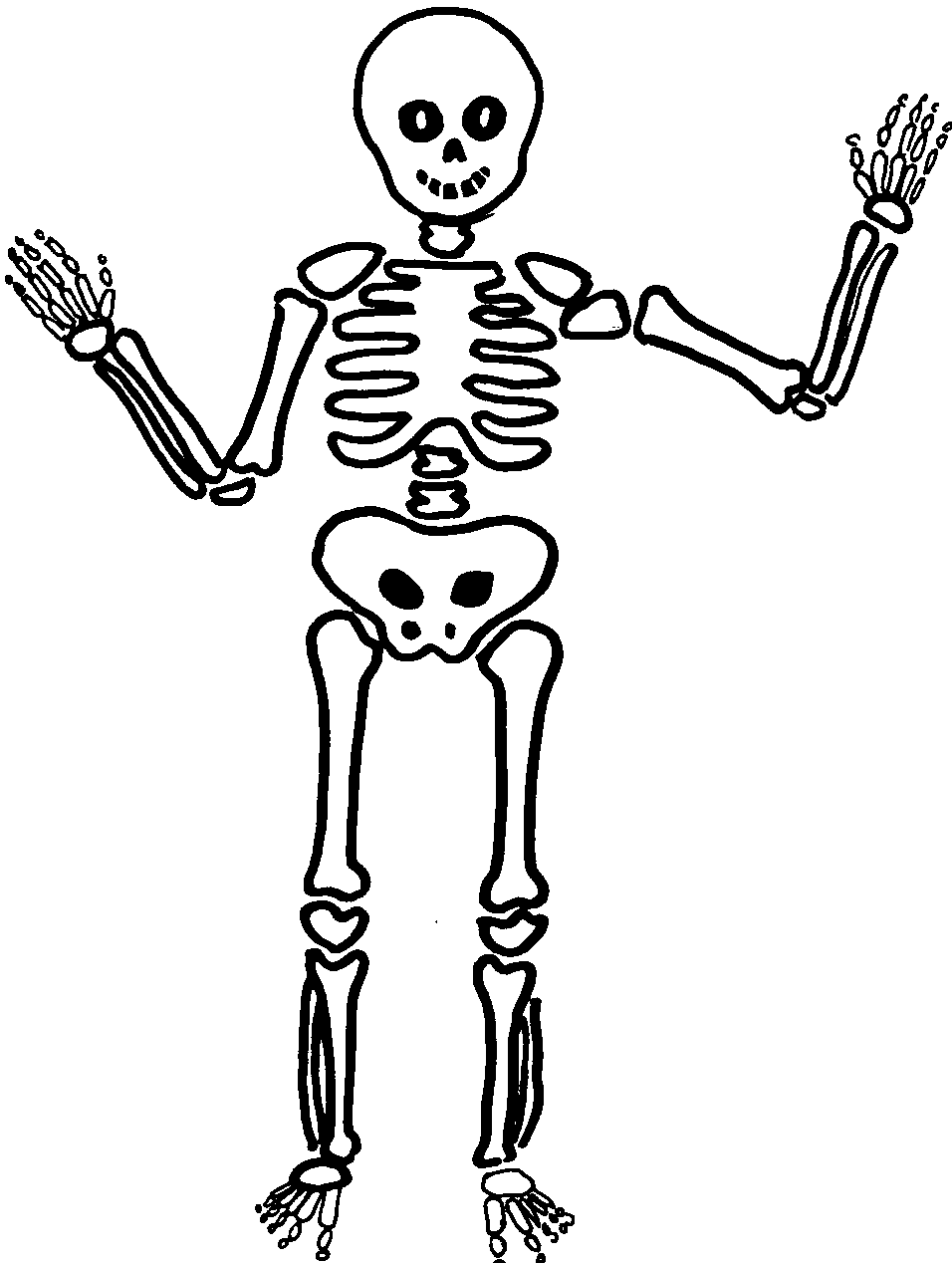 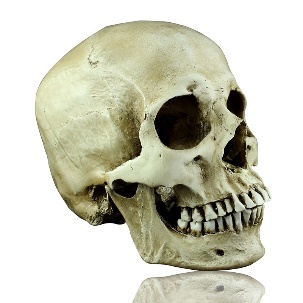 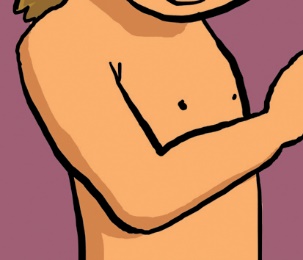 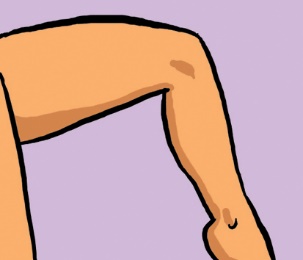 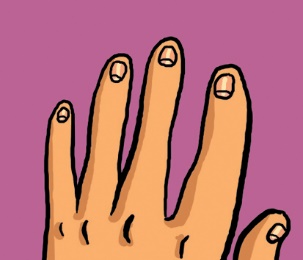 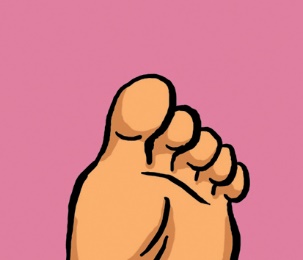 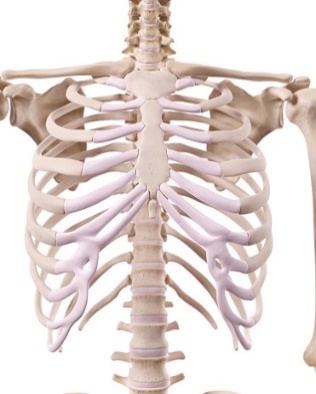 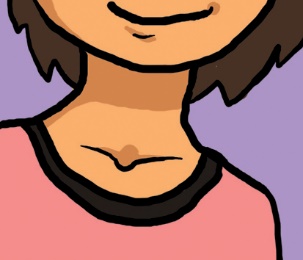 LEXIQUE – le squelette
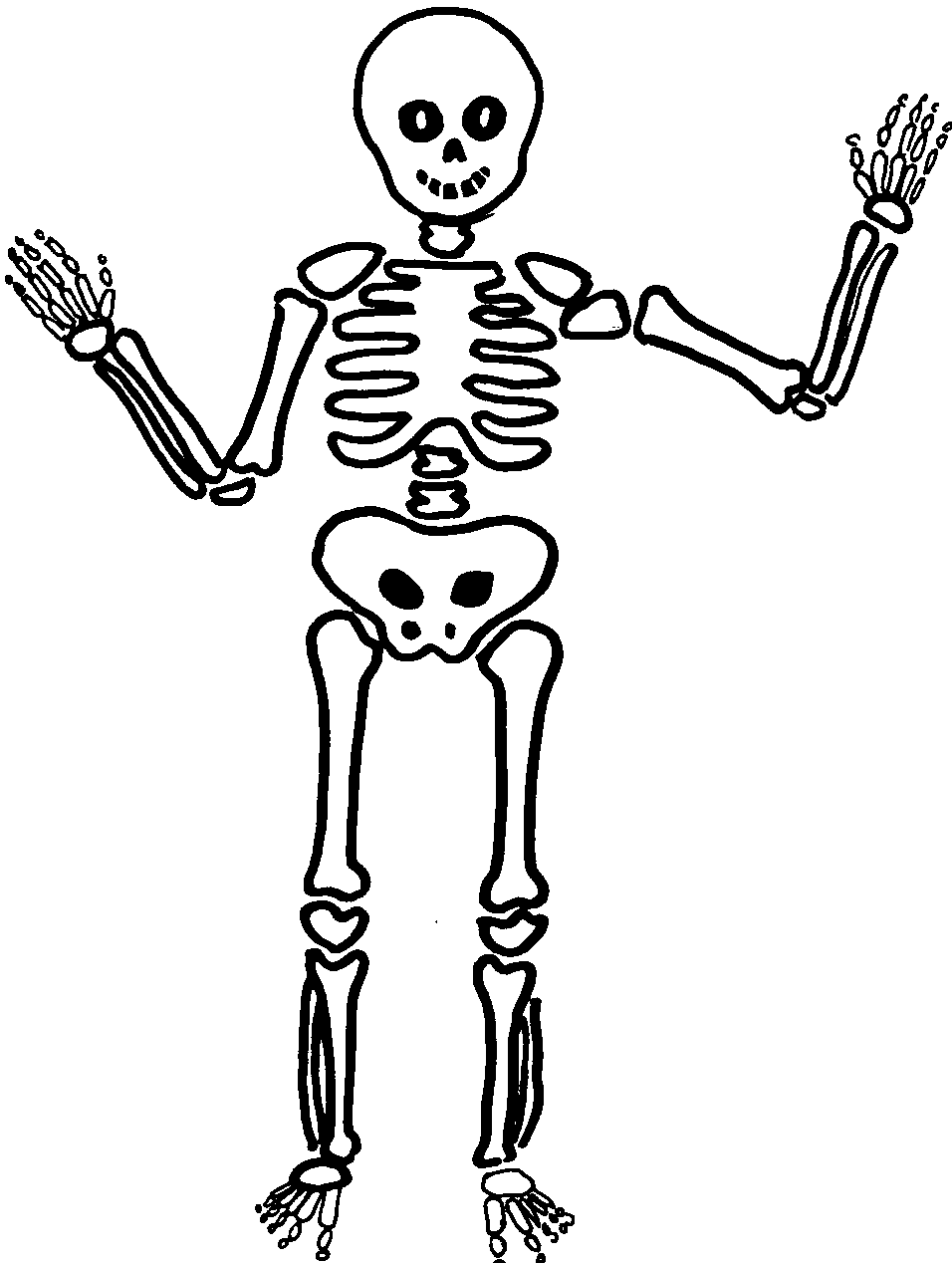 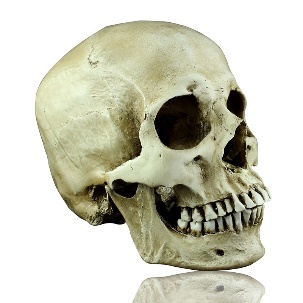 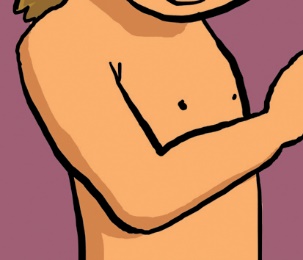 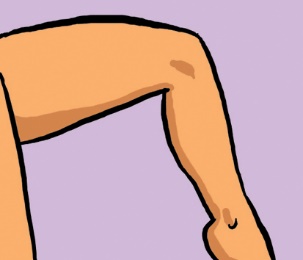 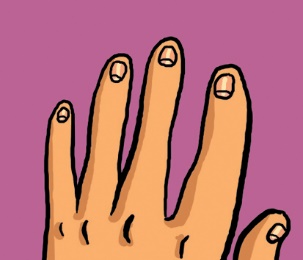 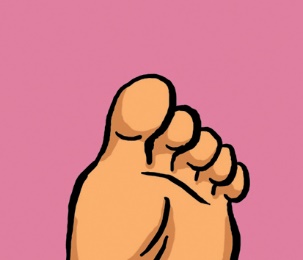 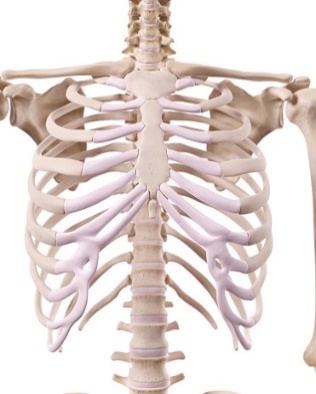 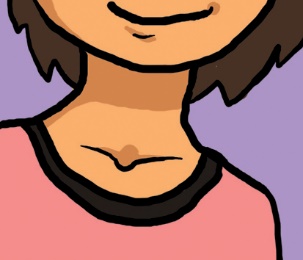